New Lexington FFA
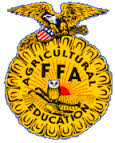 2017 Seniors
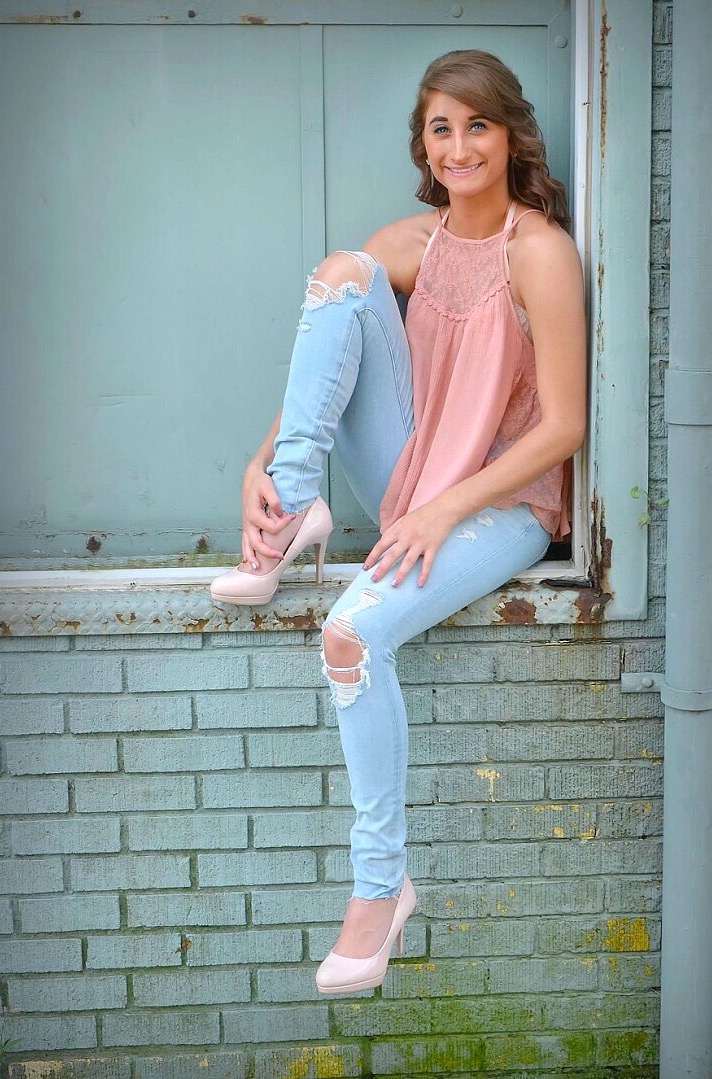 Teyler Alfman
Zane State 
Nursing
Alicia Altier
Lucas Barnett
Caleb Barnette
Dalton Barnette
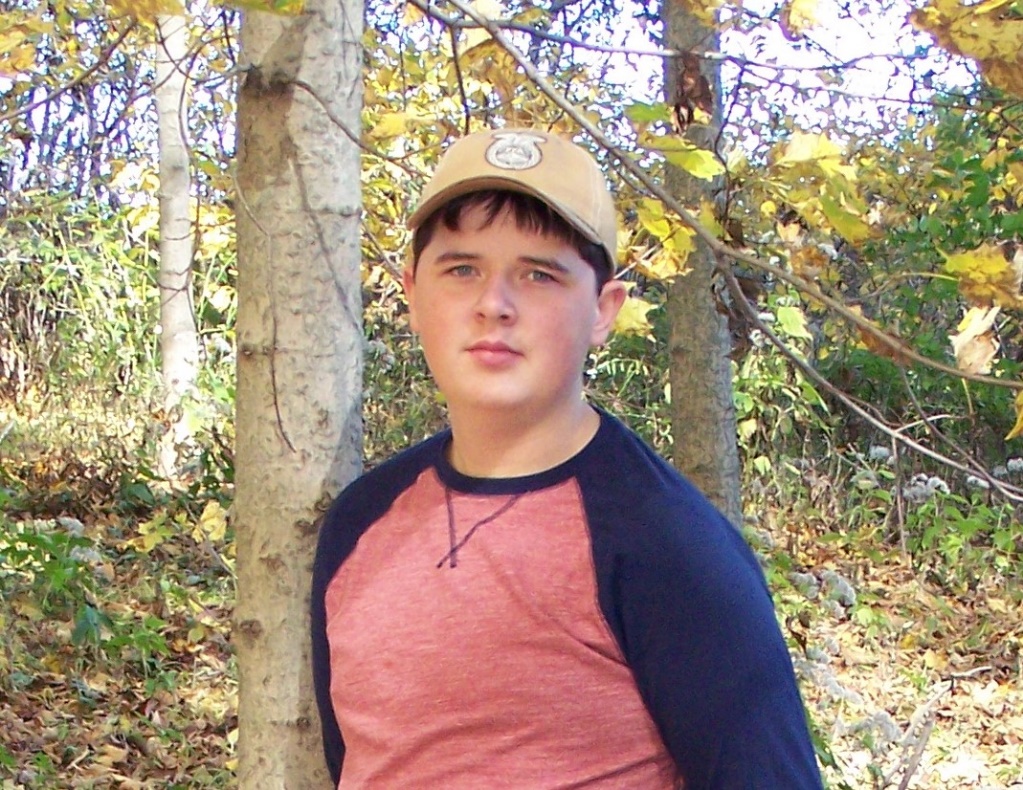 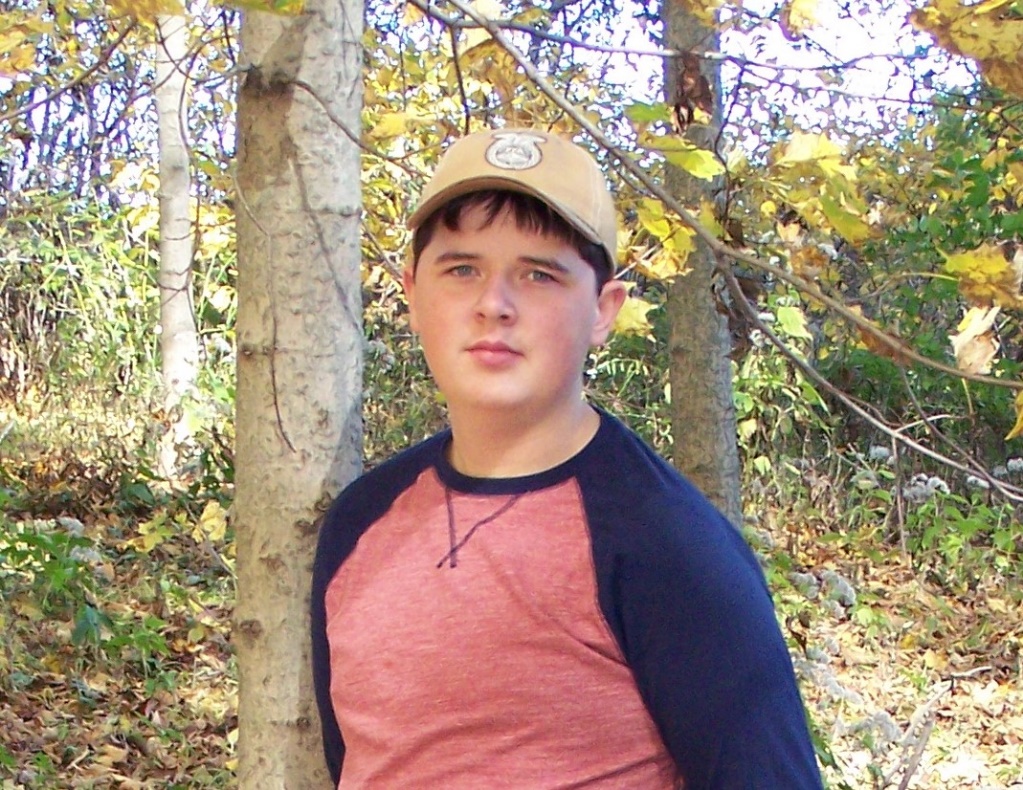 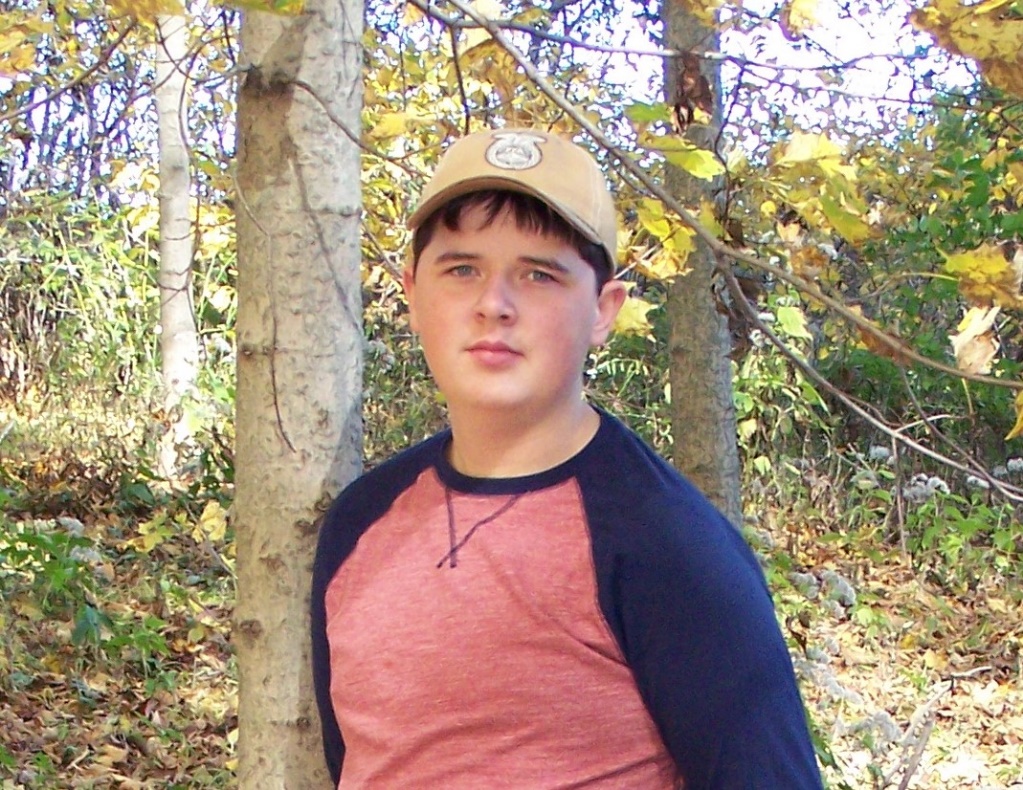 Dakota Brame
The Ohio State Universtiy –ATI
Agriculture Education
Tyler Brown
Briana BruntonOhio UniversityNursing
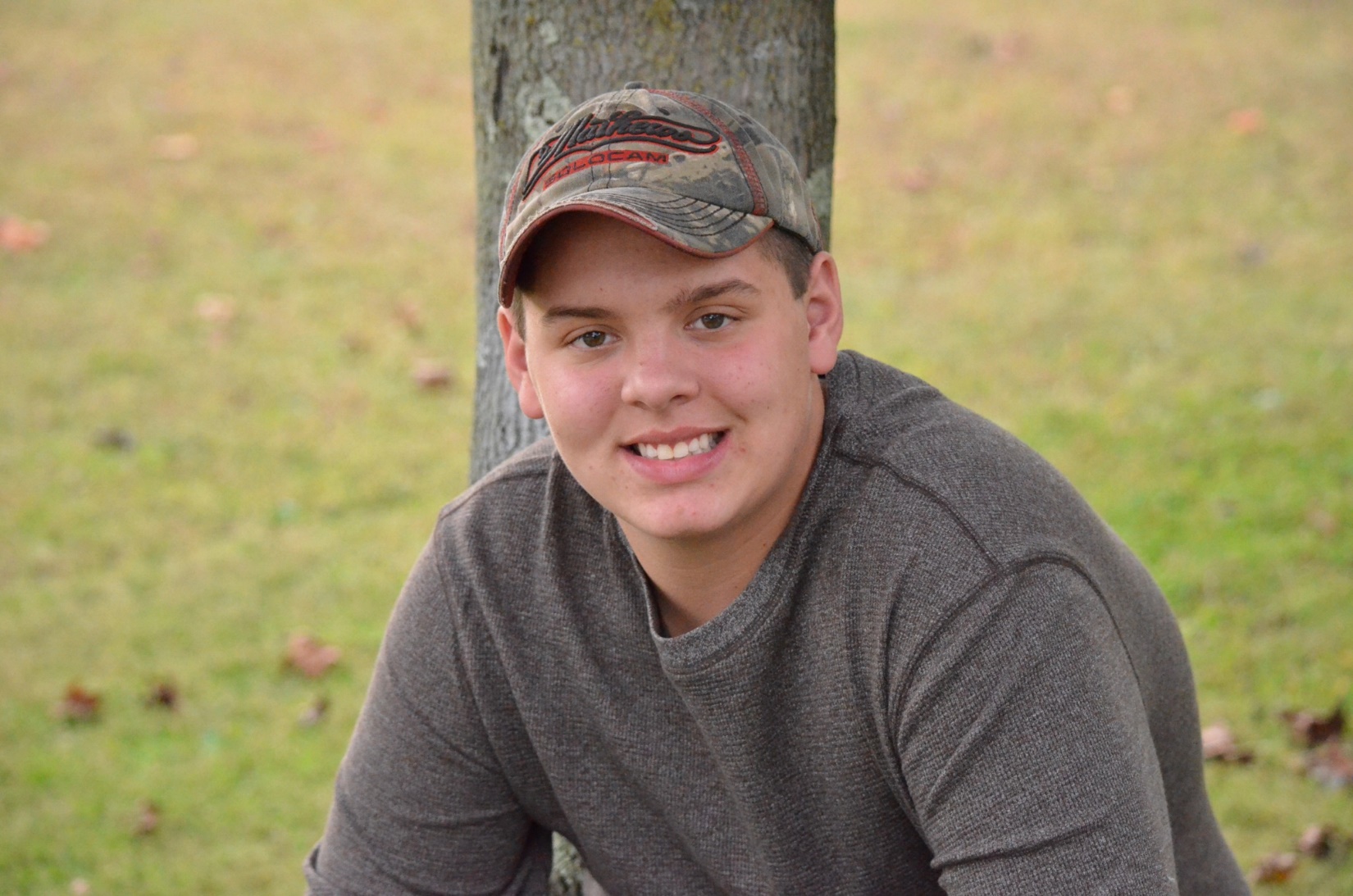 Blake Burdette
Mid-East Career Center
Welding
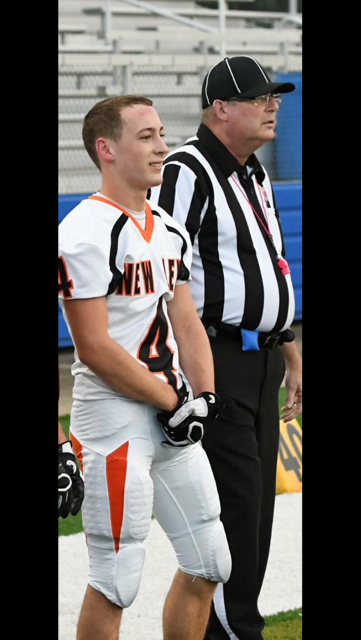 Dalton Burton
Capital University
Pre-Physical Therapy
Dalton Chapman
Ohio National Guard
Bradley Clapper
Justis Coyle
Janzan Cozad
Malia DunnUniversity of AkronField of Medicine
Alec Elliott
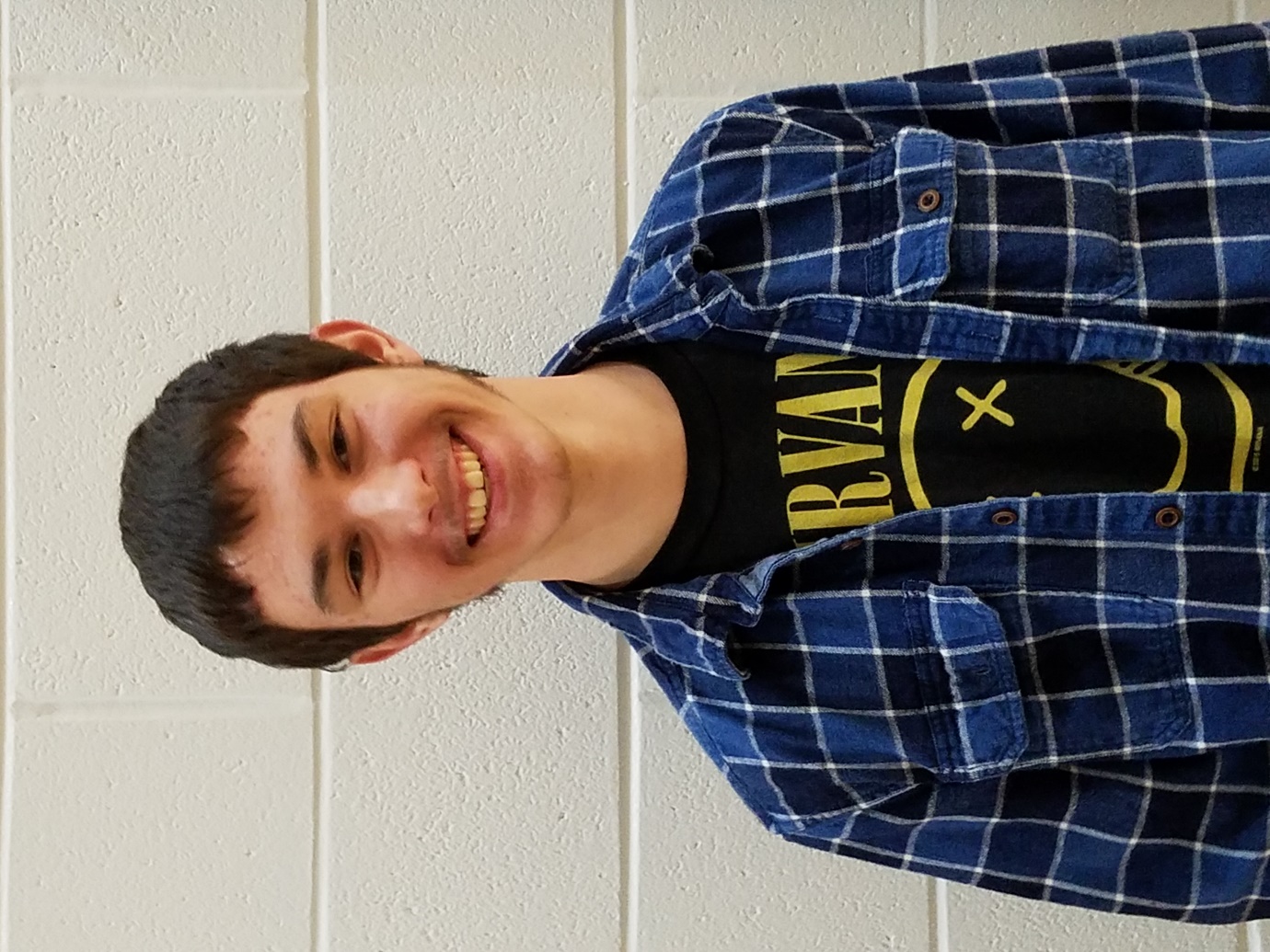 The Ohio State University – Mansfield
Early Childhood Education
Hunter Embrey
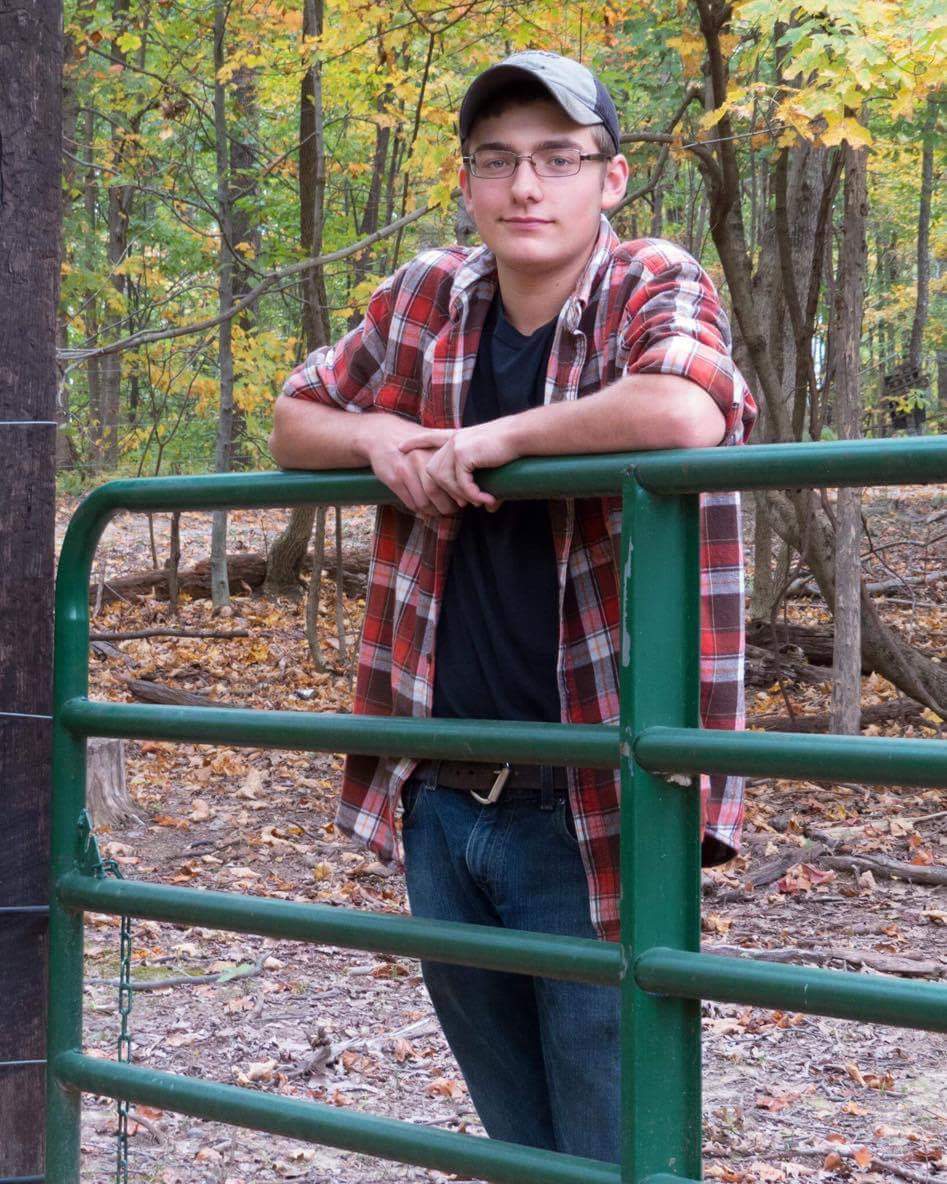 Mid-East Career Center
Welding
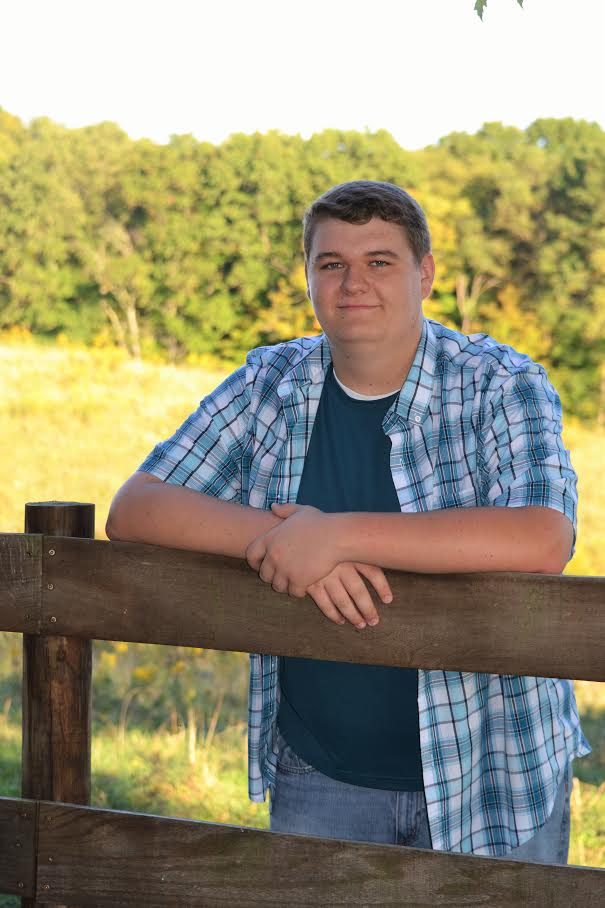 Mitchell Ervin
Hocking College
Geo Environmental Science
Leah Forson
Justin Dale (JD) GareyPeak Trucking & Excavating
Clayton Glick
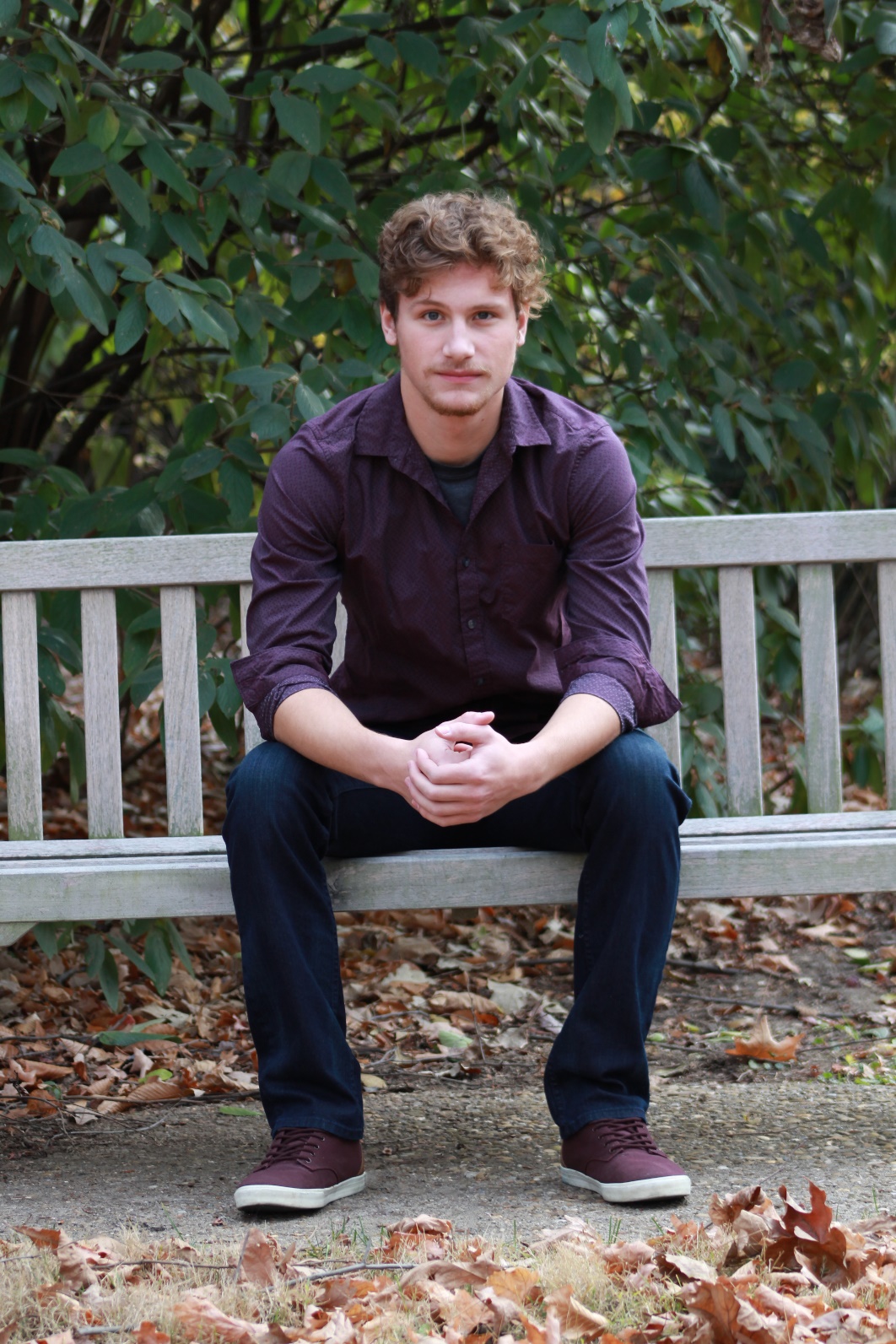 Nathan Gordon
Wright State University
Mechanical Engineering
Alyssa Hall
Braeden Hammer
Brent Hermey
Tyler Hicks
Garrett Hoops
Jacob Hughes
Kaige Jones
Tray Kirk
Devin Knecht
Michael Lucas
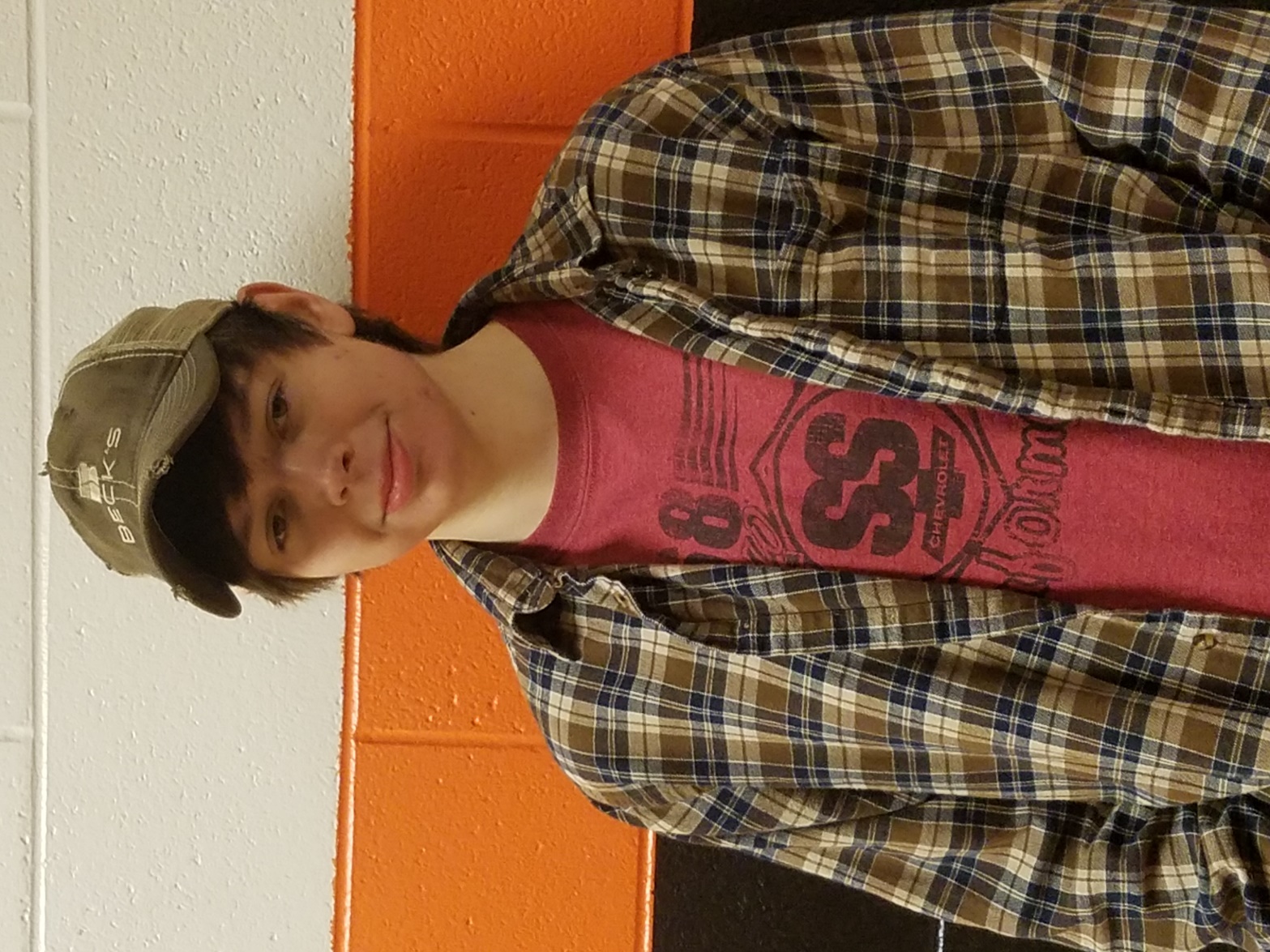 Anchor Hocking
Chris Lutz
Hope LutzCOTC –NewarkUltrasound Technology
William Maynard
Brayden MetzgerSoutheast Lineman Training CenterLineman
COTC Mechanics CertificateJordan Middaugh
Gage Morgan
Bailey NovariaKent State Fashion Merchendising
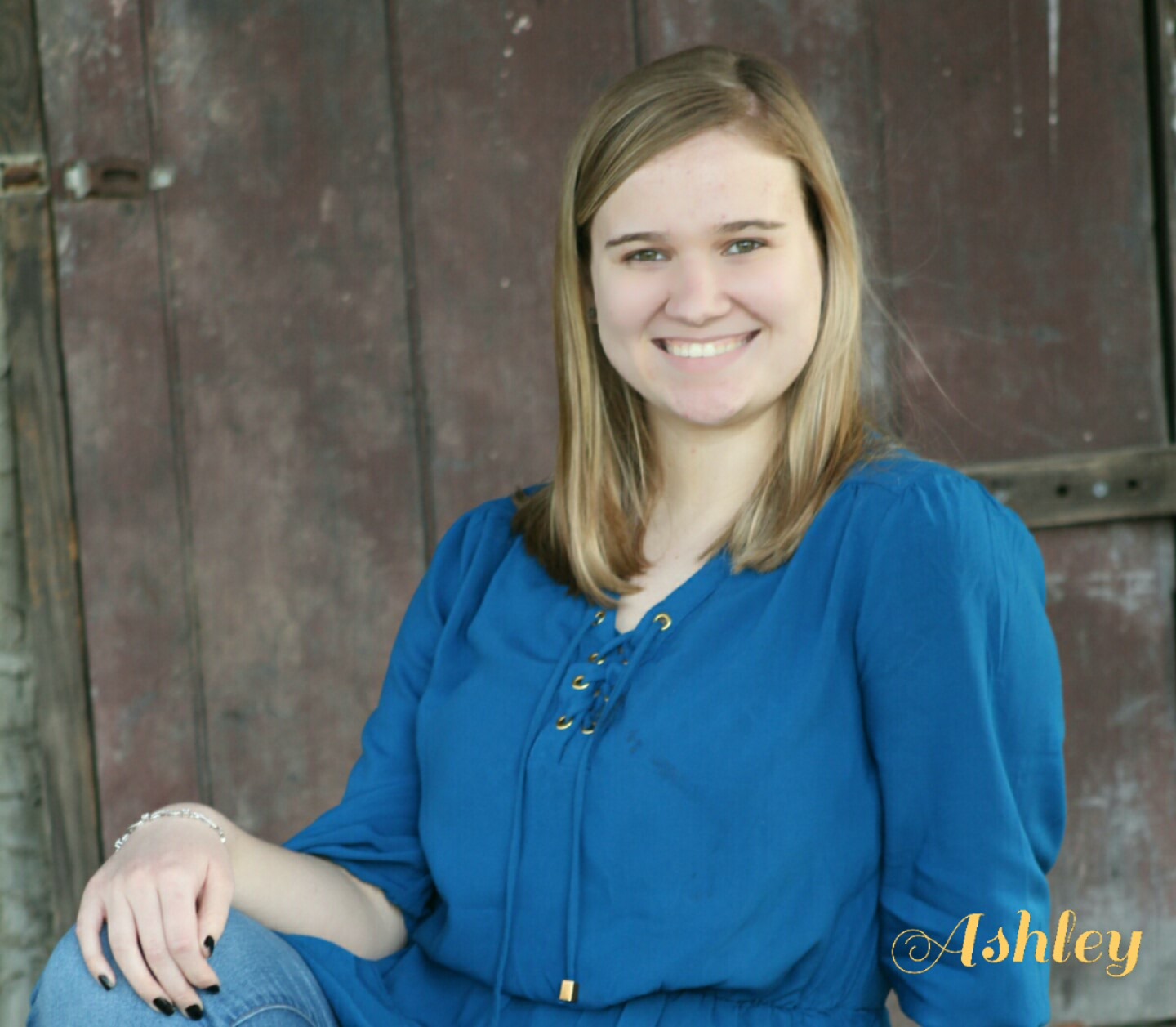 Ashley Nutter
Ohio Northern 
Forensic Biology
Hunter Rose
Austin Scott
Brett Scott
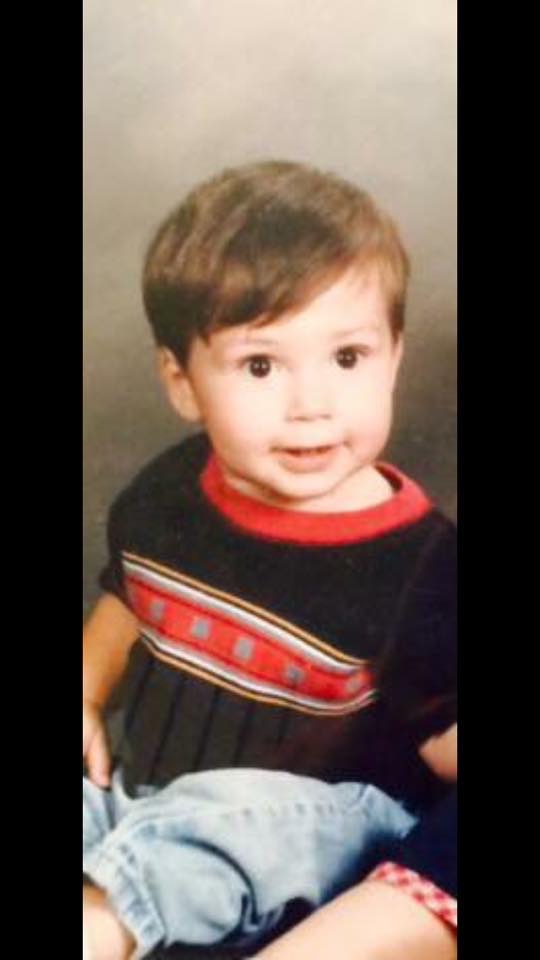 Chase Sheppard
United States Navy
Jacob Sheppard
Kacey Shipley
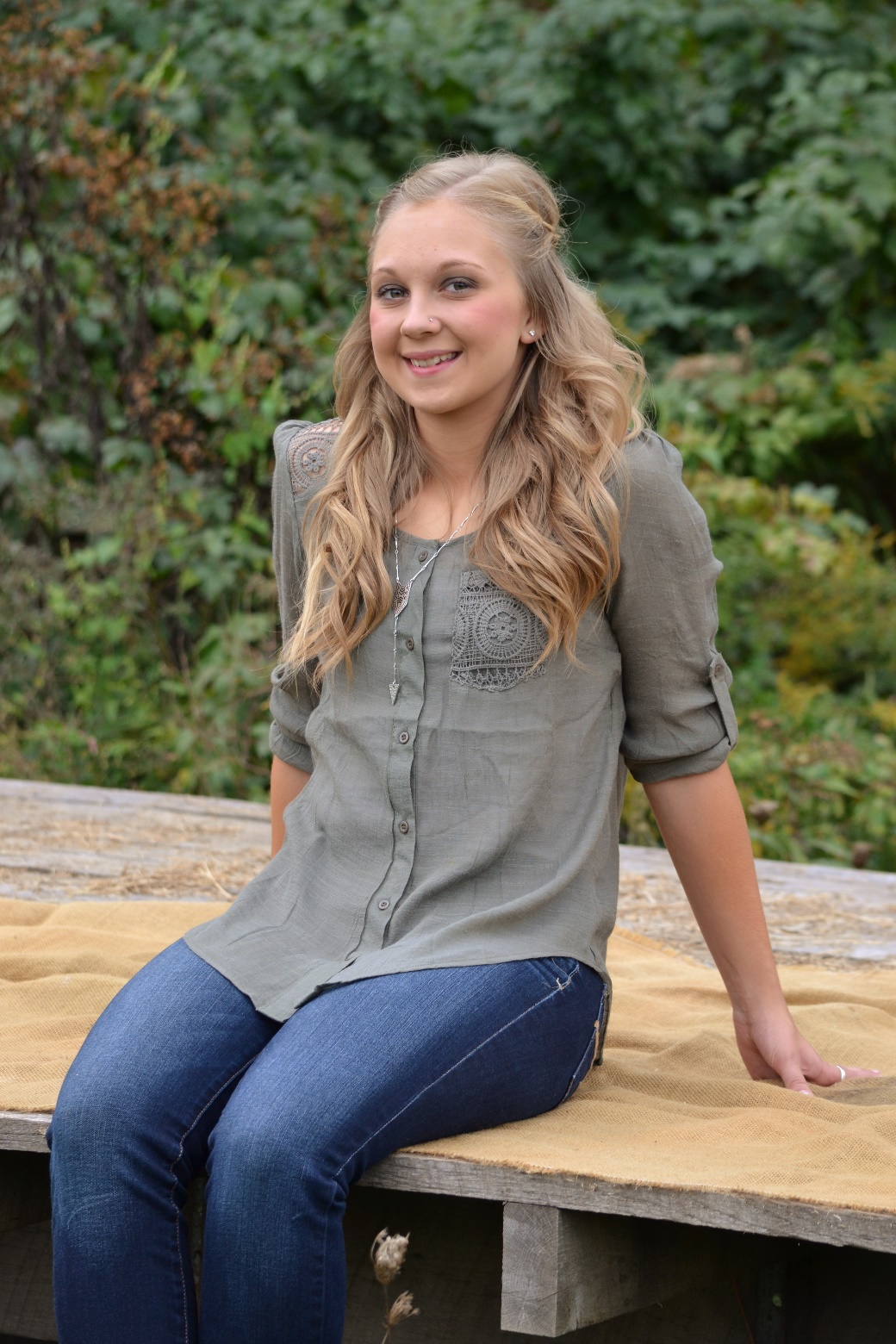 Hocking College
Physical Therapy Assistant
Zach Sidwell
Rose Spangler
Taylor Starlin Ohio State Schoolof Cosmetology
Greg Thomas
Olivia Tittle
Derek Valentine
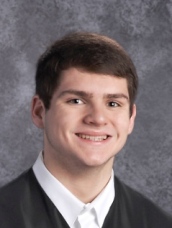 Antonio Villaloboz
The Ohio State University-Newark
Nursing
William Vining-Perrin
Wade Ward Workforce
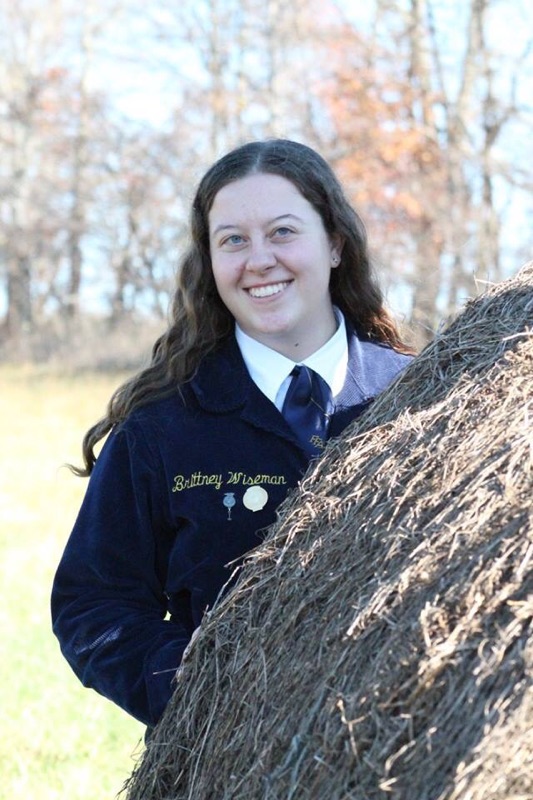 Brittney Wiseman
The Ohio State University – ATI
Meat Science & Technology
Jared Wycinski